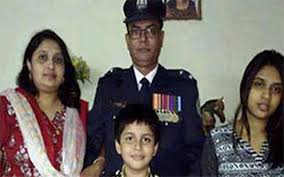 স্বাগতম
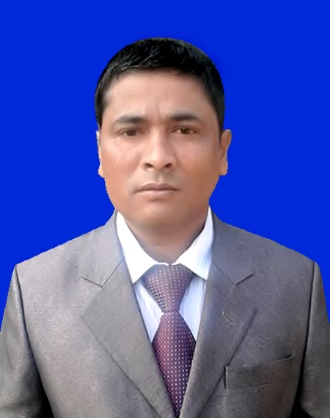 শিক্ষক পরিচিতি
শফিউল আলম হাতিম 
সহকারী শিক্ষক ( কৃষি) 
জয়কা সাতাশী উচ্চ বিদ্যালয় 
কেন্দুয়া –নেত্রকোনা 
মোবাইল -০১৭১২- ৩৭২৪৯৭
শ্রেনীঃ 8ম
বিষয়ঃ সাধারন বিজ্ঞান
মাদকাসক্তি
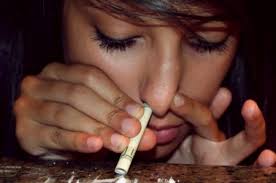 শিখন ফল
এই পাঠ শেষে শিক্ষার্থীরা
মাদক দ্রব্য কি তা বলতে পারবে?
মাদকাসক্তের কারনগুলি লিখতে পারবে।
মাদকাসক্তের কুফল বর্ণনা করতে পারবে।
মাদক দ্রব্যের প্রকারভেদঃ
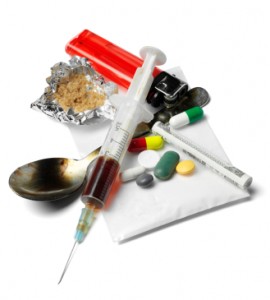 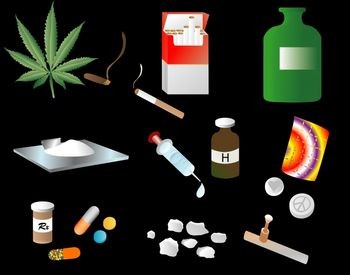 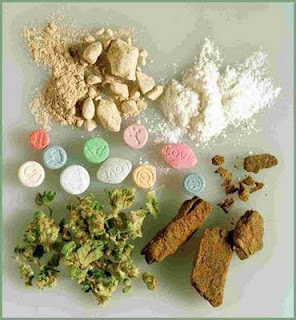 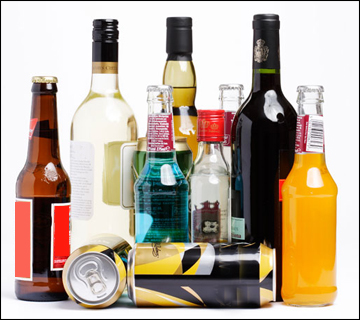 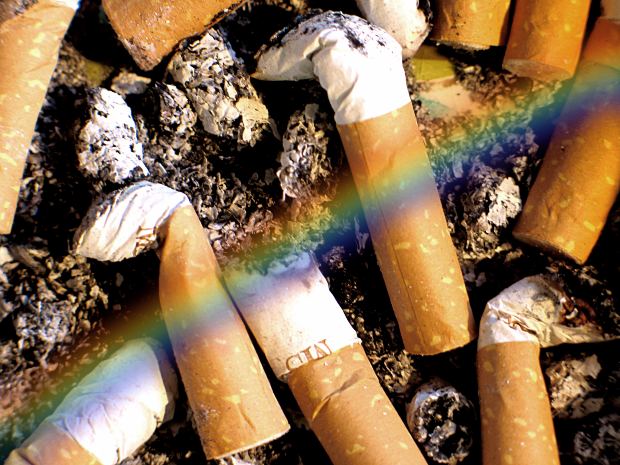 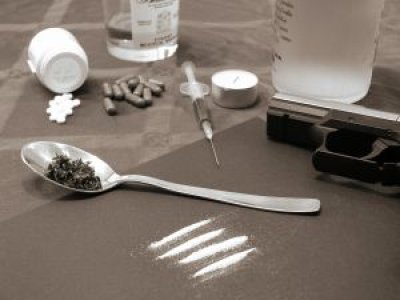 মাদকাসক্তের কারনঃ
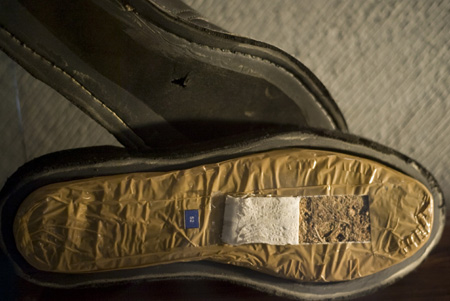 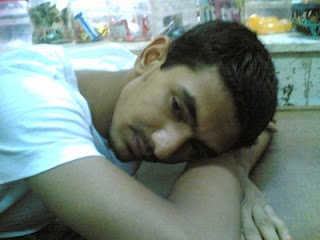 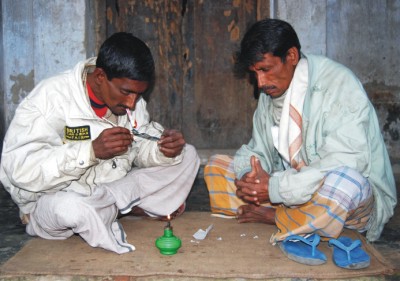 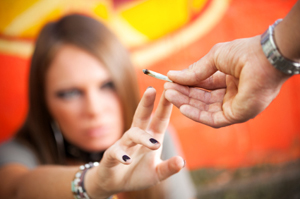 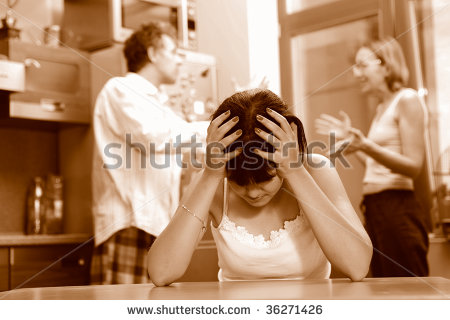 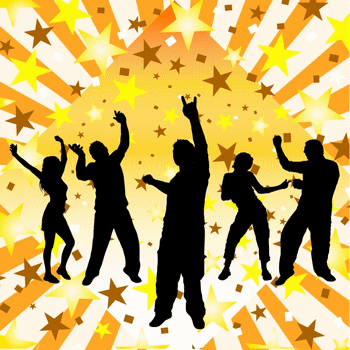 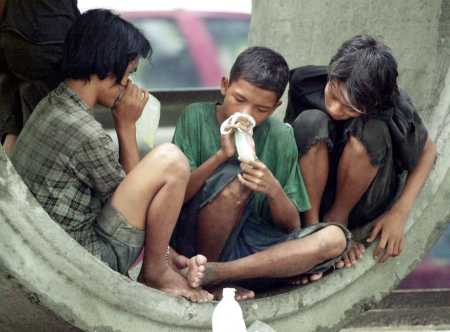 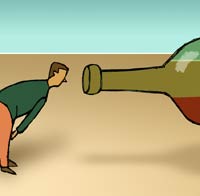 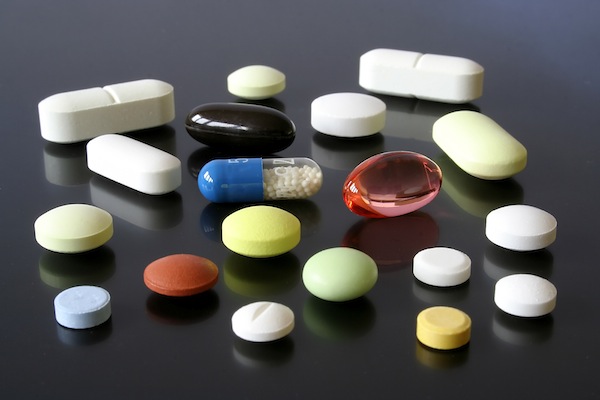 কৌতুহল
অসৎ সঙ্গ
মাদক দ্রব্যের সহজলভ্যতা
পারিবারিক কলহ
নৈতিক শিক্ষার অভাব
বেপরোয়া জীবন-যাপন
বন্ধু –বান্ধবের প্রভাব
বেকারত্ব,হতাশা,অভাব,অনটন
ঔষধের প্রভাব
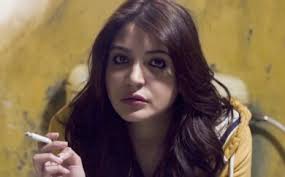 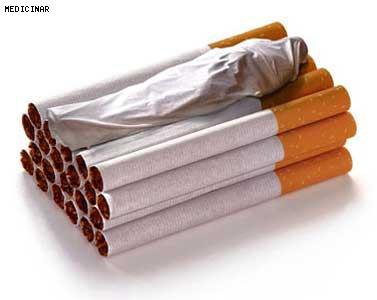 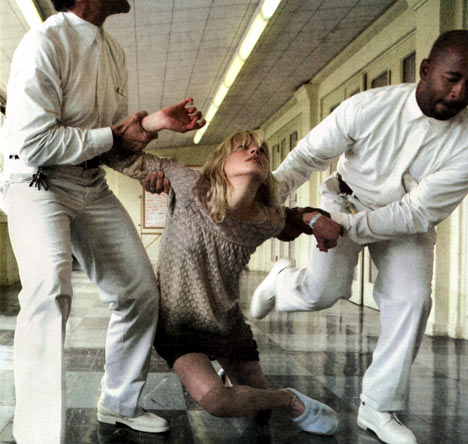 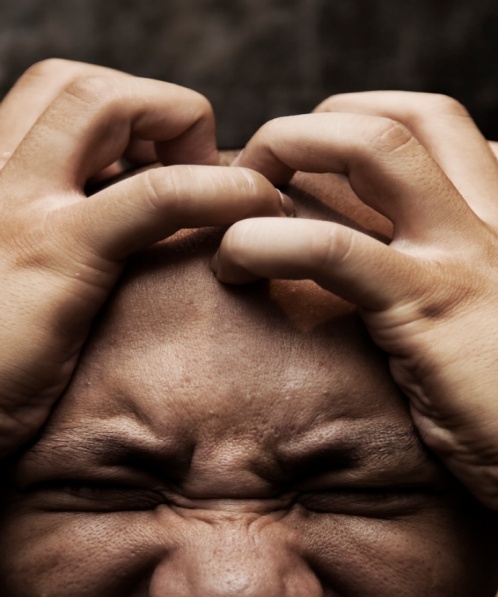 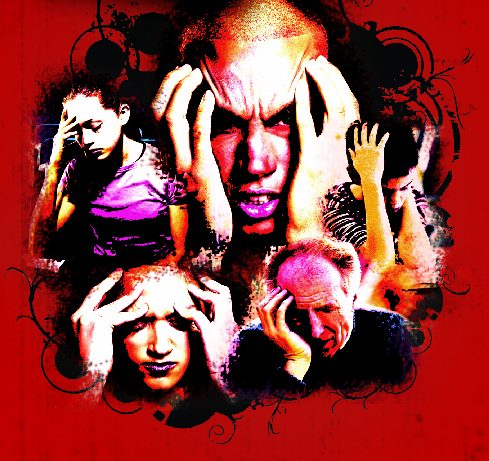 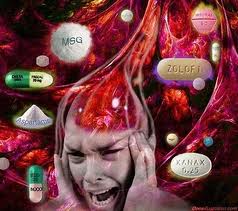 মানসিক
অসংলগ্ন আচরন
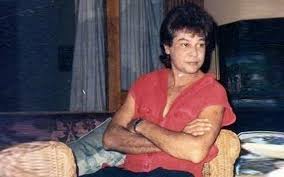 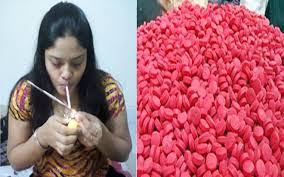 মানসিক যন্ত্রনা
উত্তেজনা
মানসিক ভারসাম্যহীনতা
শারীরিক:
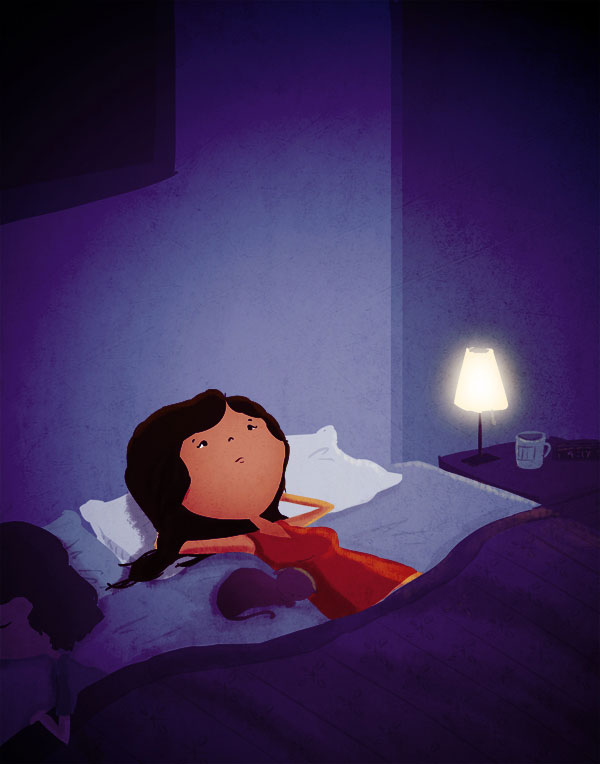 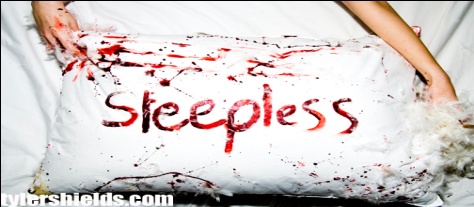 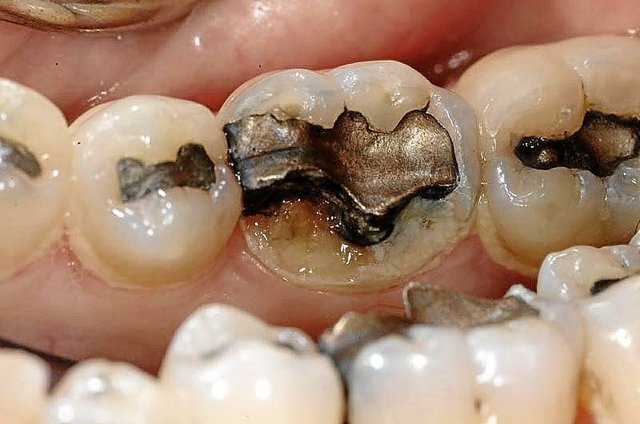 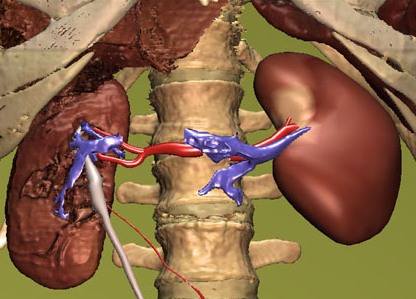 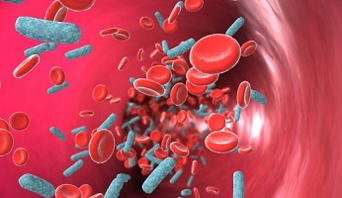 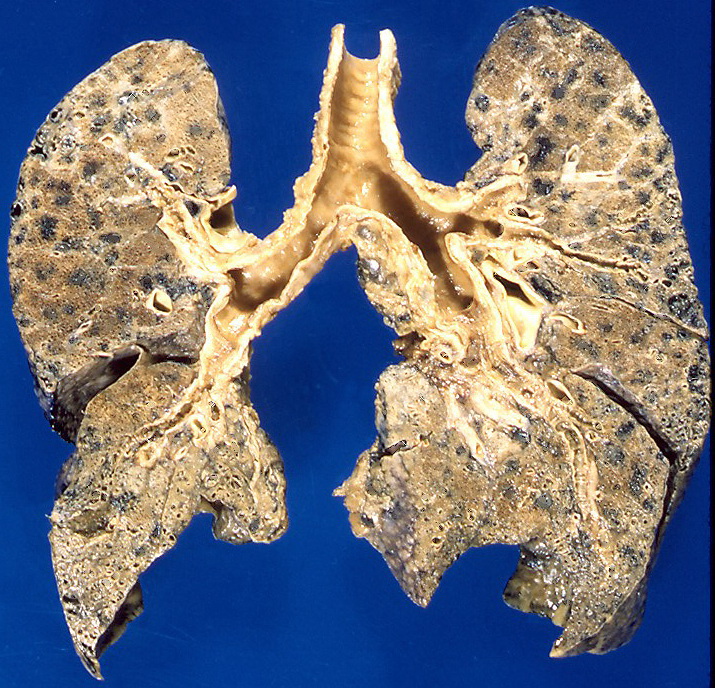 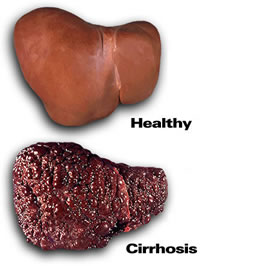 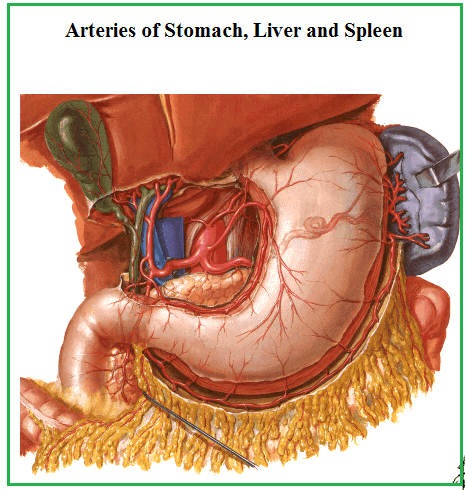 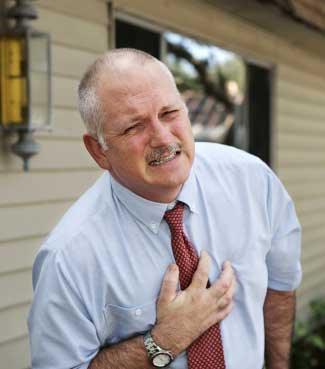 ক্ষয় রোগ
কিডনি বিকল
ক্যান্সার
রক্ত দূষণ
হৃদ রোগ
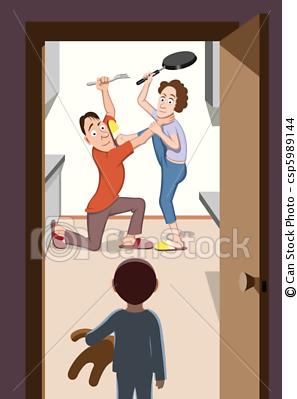 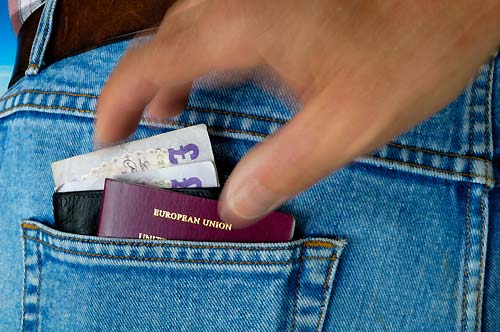 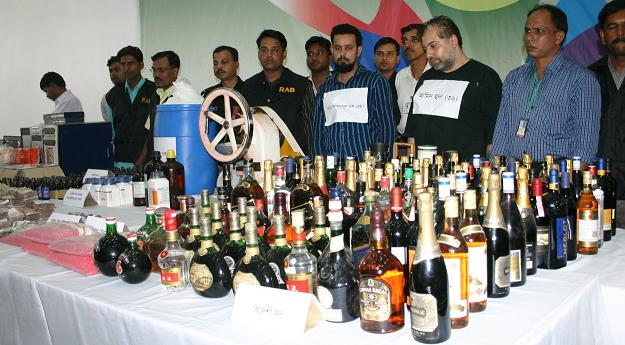 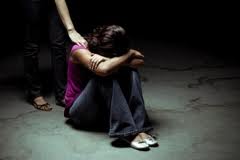 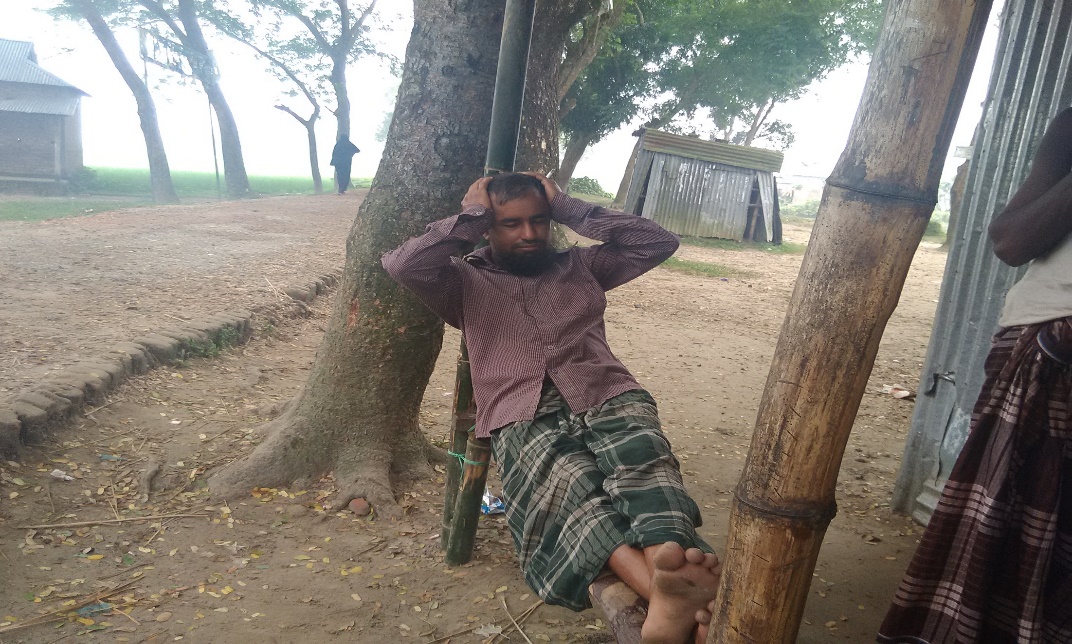 সামাজিক
সমাজে ঘৃন্য ব্যাক্তি হিসেবে চিহ্নিত
জীবনের প্রতি হতাশা
অপরাধ প্রবনতা বৃদ্ধি
পারিবারিক অশান্তি
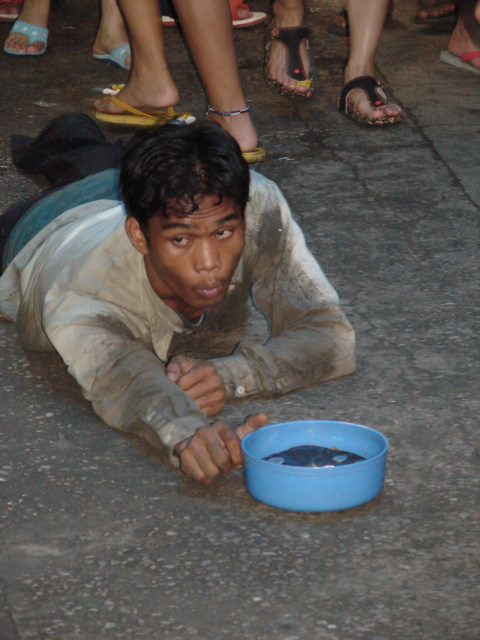 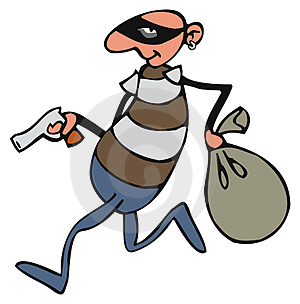 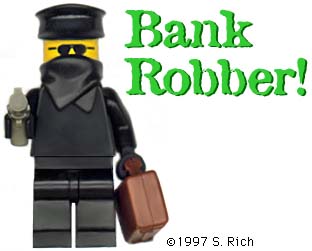 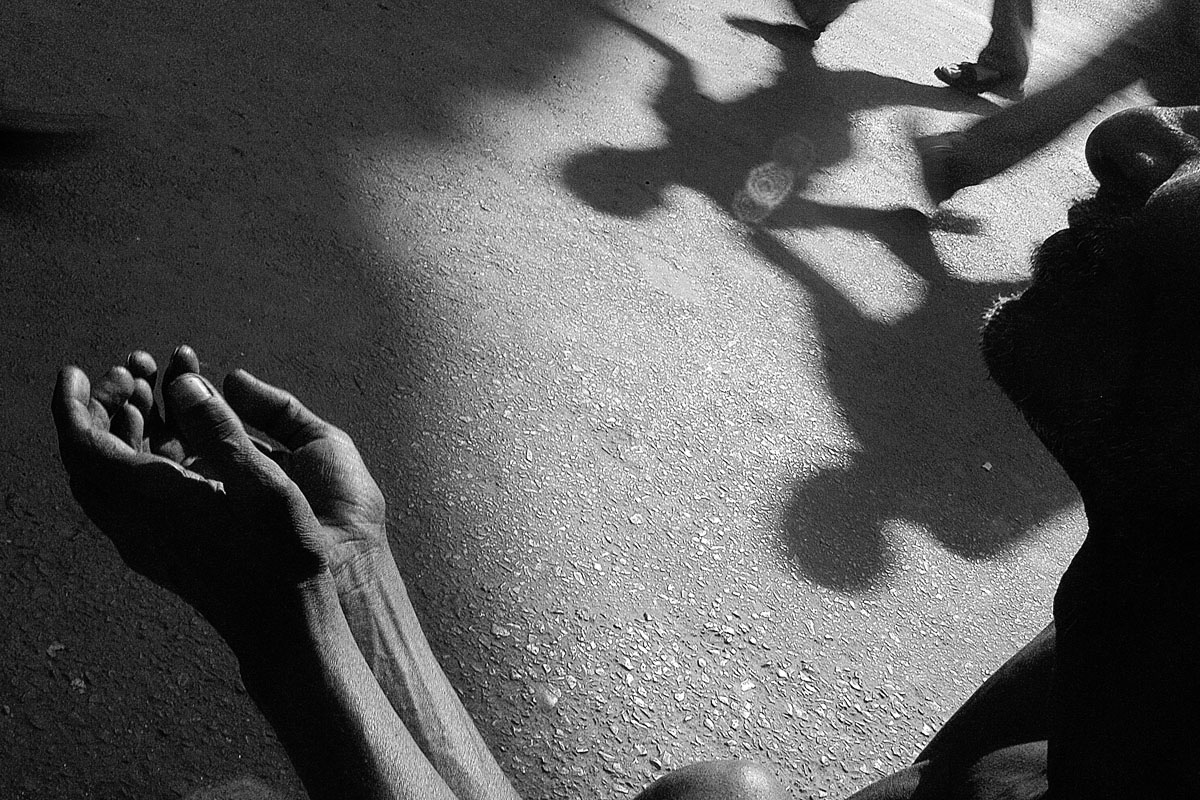 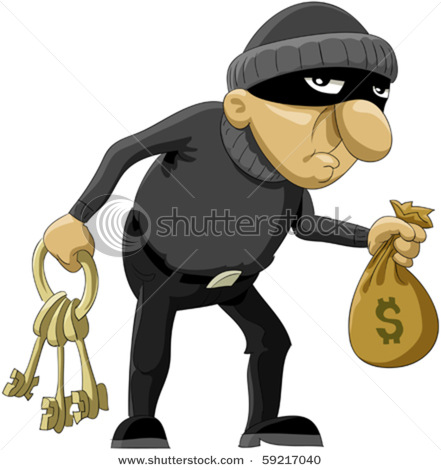 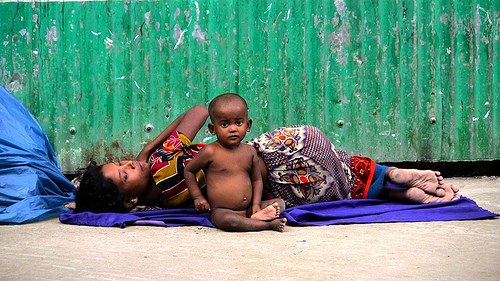 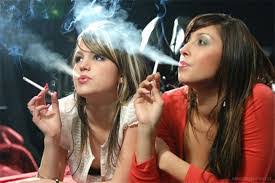 আর্থিক
চুরির প্রবনতা বৃদ্ধি
সর্বসান্ত পরিবার পরিজন কে অনটনে ফেলা
ভিক্ষাবৃত্তি
বন্ধু-বান্ধবের কাছে হাত পাতা
ডাকাতির প্রবনতা বৃদ্ধি
ছিনতাই
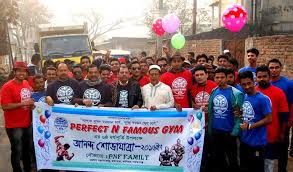 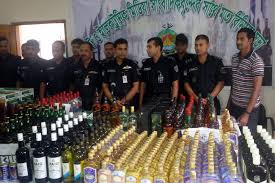 নৈতিক শিক্ষাঃ
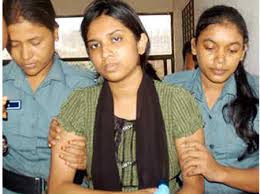 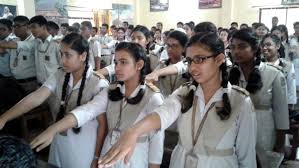 এমন সুস্থ,সুন্দর ও নির্মল জীবন-ই তো আমাদের কাম্য
সৃষ্টির সেরা জীব হয়ে মাদকের মতো এমন নোংরা ও জীবনবিধবংসী পদার্থকে  আমাদের পরিবেশ থেকে সমূলে উৎপাটন করতে হবে।
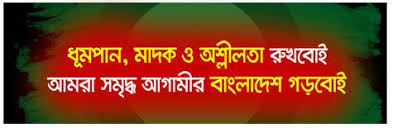 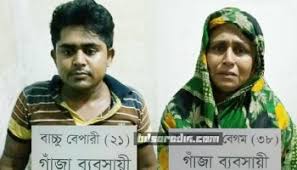 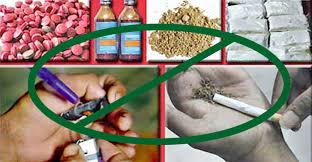 মাদকের বিরূদ্ধে আমাদের যুদ্ধ----
দলীয় কাজঃ
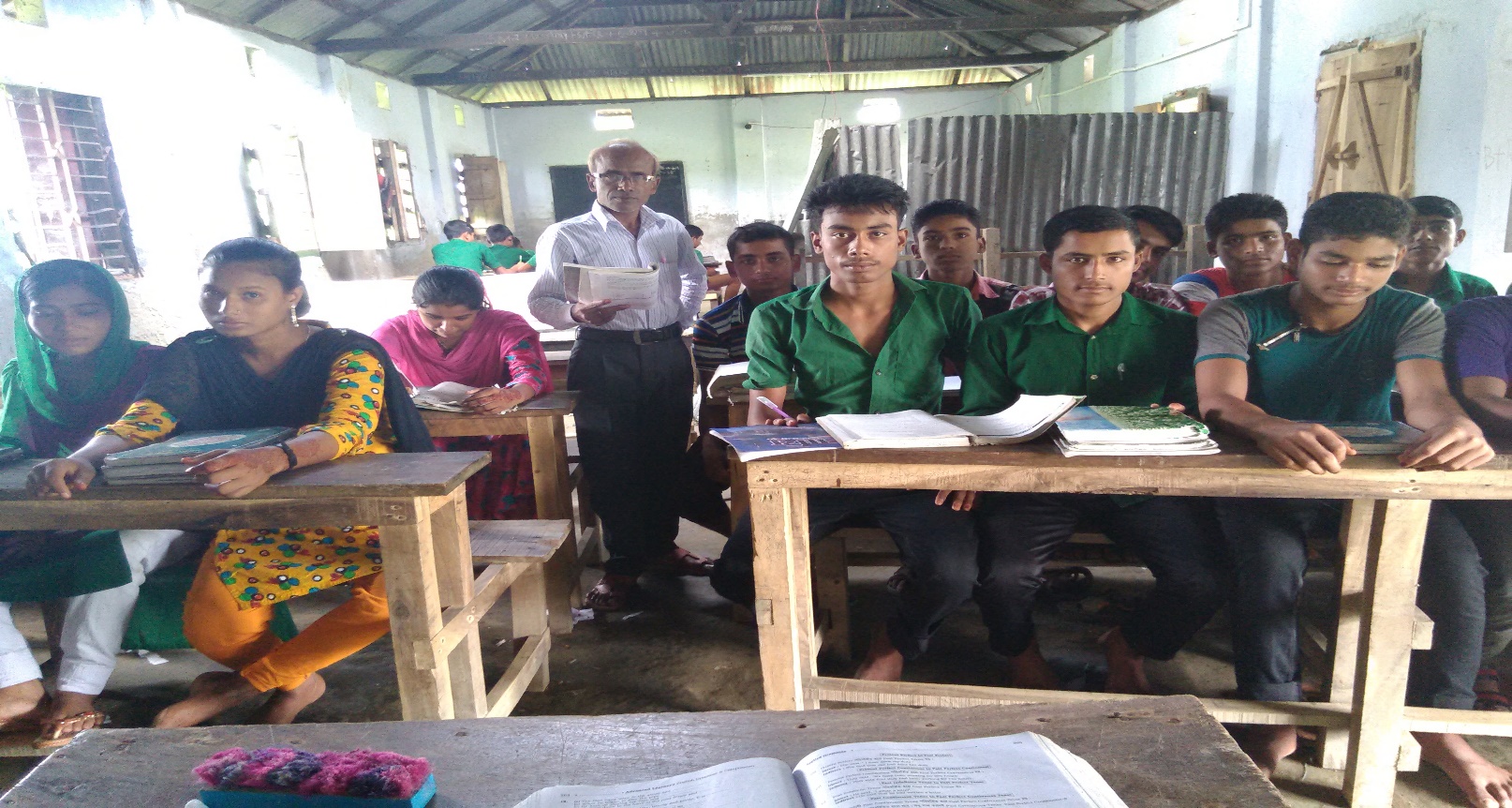 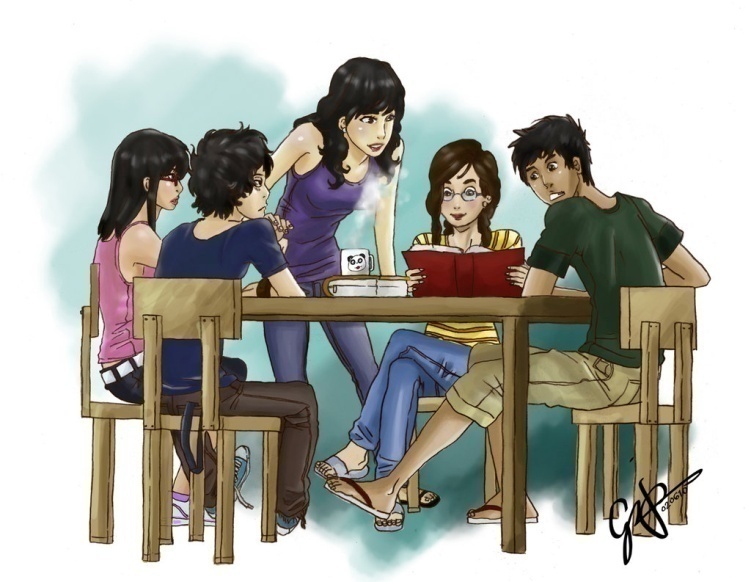 মাদককে না বলার পক্ষে ১০টি বাক্য লিখ।
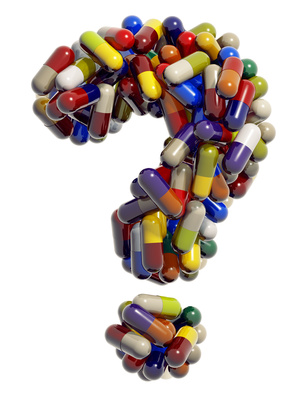 মূল্যায়ন--
কয়েকটি মাদক দ্রব্যের নাম বল।
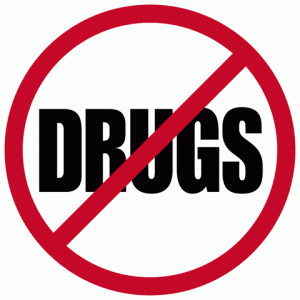 মাদকাসক্তির ৫টি অন্যতম কারন লিখ।
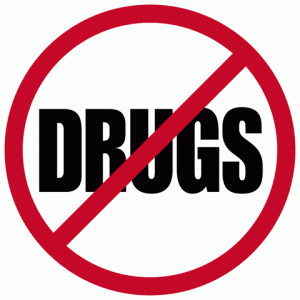 বাড়ীর কাজঃ
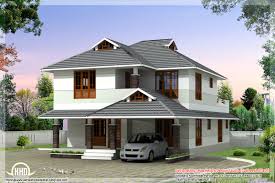 আমাদের আর্থ-সামাজিক উন্নয়নের পথে মাদক অন্যতম অন্তরায়-উক্তিটির যথার্থতা মূল্যায়ন কর।
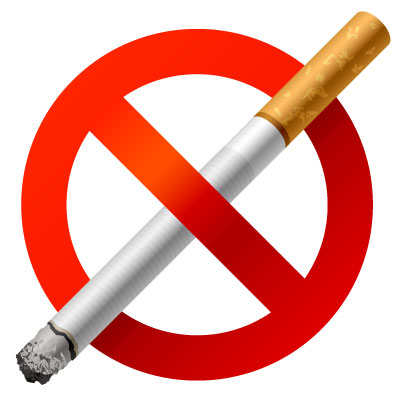 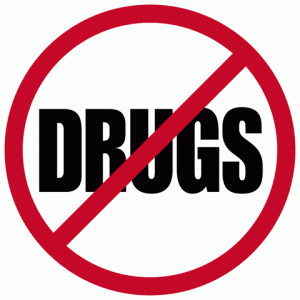 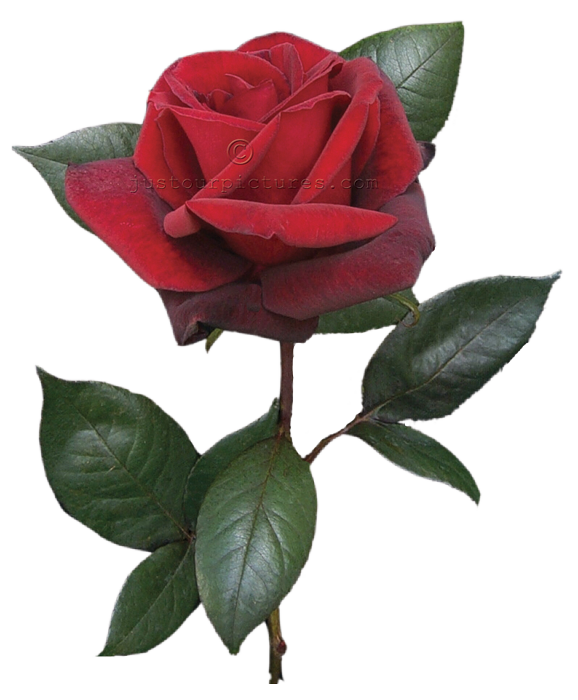 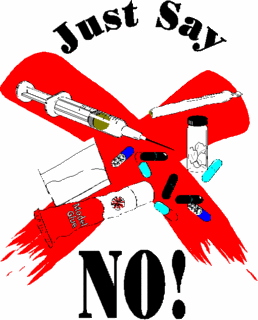 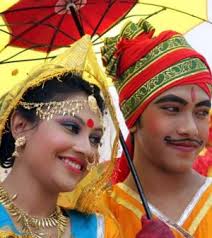 ধন্যবাদ